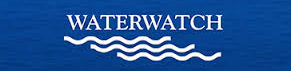 Citizen Science Empowering the Community 
in SA Murray-Darling Basin
Sylvia Clarke and Sally Maxwell


Department of Environment, Water and Natural Resources
Natural Resources SA Murray-Darling Basin & Science and Information Branch
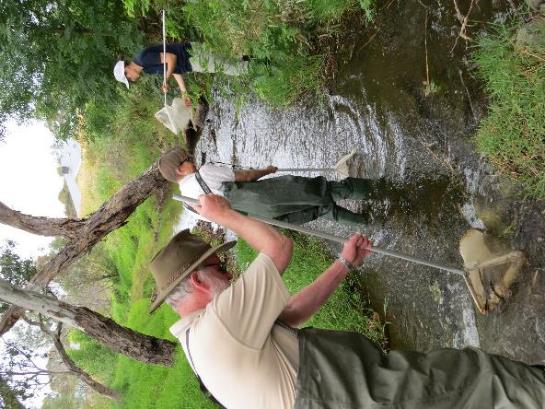 [Speaker Notes: Also presenting with me is Sally Maxwell, who puts the science in our citizen science Waterwatch program. She is an aquatic ecologist with DEWNR and has been instrumental in reinvigorating the SA Murray-Darling Basin Waterwatch program. I also want to acknowledge Sylvia Clarke who has done the majority of the work that I will talk about today and Janet and Bruce Brooks of Finniss Catchment group, two incredibly committed and enthusiastic Waterwatch volunteers.]
SA Murray-Darling Basin Review
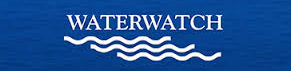 ‘Traditional’ Waterwatch program since 1990s
Water quality parameters
Macroinvertebrates to order 
Produced government style Catchment Reports - 2015/2016
Presented to government and community…
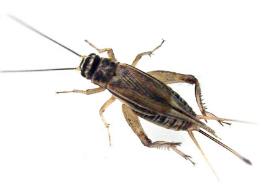 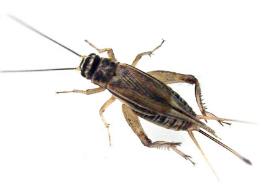 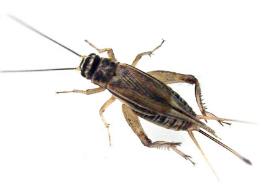 [Speaker Notes: The Waterwatch program has now been running in the SA Murray-Darling Basin for 25 years. It was part of the original National WaterWatch program, which was very popular, and well resourcedan early citizen science program. Participants collected water quality data from rivers and streams.
When the national project ended, the SA Murray-Darling Basin board continued the program as ‘community surface water quality monitoring’ with excellent participation by community, mostly as catchment groups and schools
Was resources by BoM and Data was sent to BOM]
SA Murray-Darling Basin Review
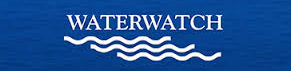 Who will use this data and for what purpose? 
What is useful for research, planning and policy makers? 
What level of verification is acceptable?
Was a real need for data 
Regional resource condition 
Water Allocation Planning 
Flows for the Future project
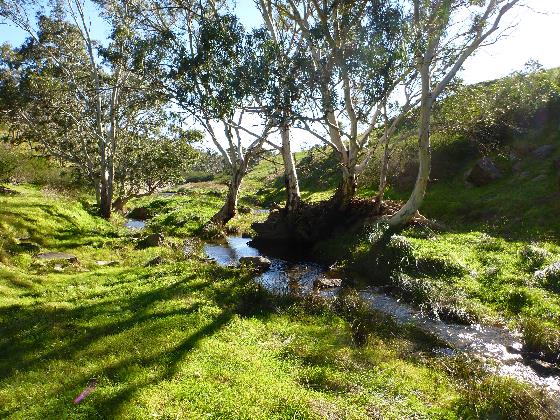 SA Murray-Darling Basin Review
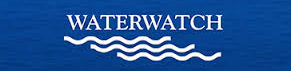 Who will use this data and for what purpose? 
What information does the community want? 
What do they have the capacity (skills and time) to undertake (alone or with expert supervision)?
Was a real need for data 
Site & catchment level health 
pollution, extraction and                                                                      riparian restoration
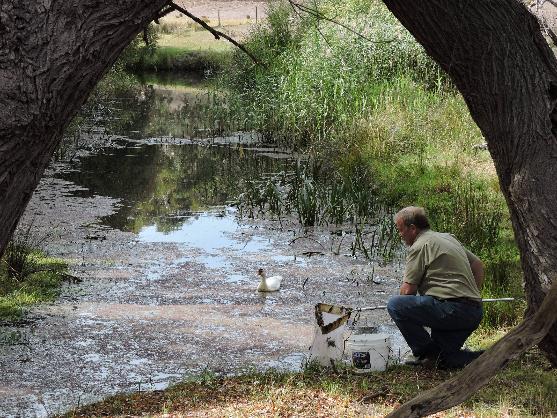 Model for Citizen Science Projects
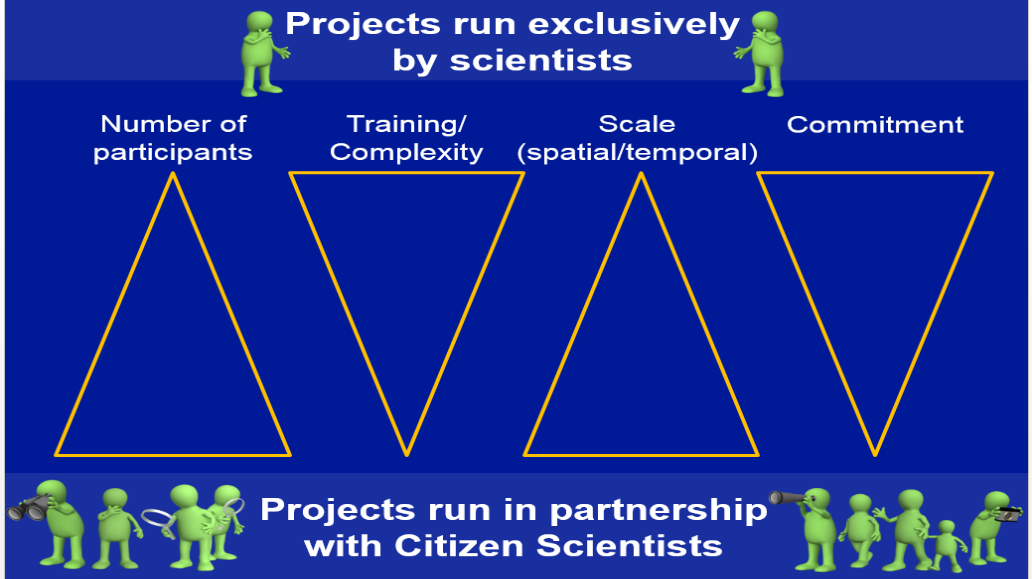 Need to be here
Waterwatch was here
Co-design & Co-monitoring Model
[Speaker Notes: You may have seen this common model for citizen science projects. 
In the past our Waterwatch program engaged with a large number of volunteers, with little input from scientists, for whom (in theory) the data was being collected.
Our goal was to partner with all of the involved parties to develop a model which still had excellent education and engagement outcomes but very importantly would produce useable data for research, planning and reporting purposes.]
Part 1 – Simplify Waterwatch
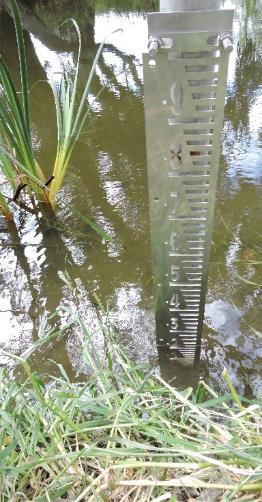 Water quality - Salinity only
Flow recordings –Gaugeboard
Photopoints
Database
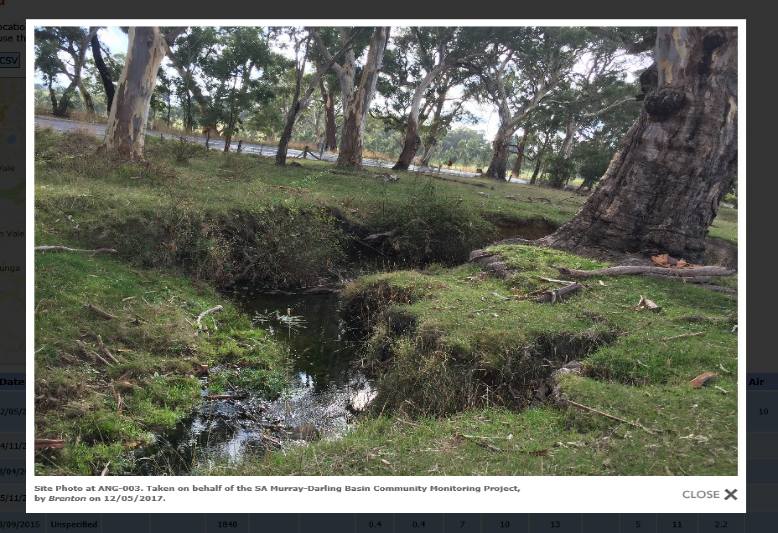 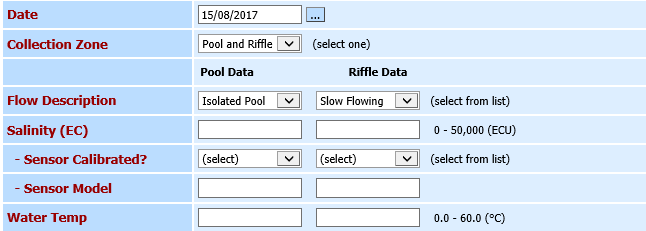 [Speaker Notes: The first step to reinvigorate our Waterwatch program was to partner with scientists from DEWNR Science and Information, SA Water and EPA to identify how we could ensure community collected data has a high level of QA/QC and therefore be useful for research and planning.
This review resulted in a simplification of the community monitoring Waterwatch program. We now collect fewer parameters including salinity, flow, and water temperature. Photopoints and gaugeboard were installed and photos and readings recorded regularly.
New database with scientist-recommended fields for preferred volunteer collection marked in red]
Part 2 - Macroinvertebrates
bringing scientists and community together
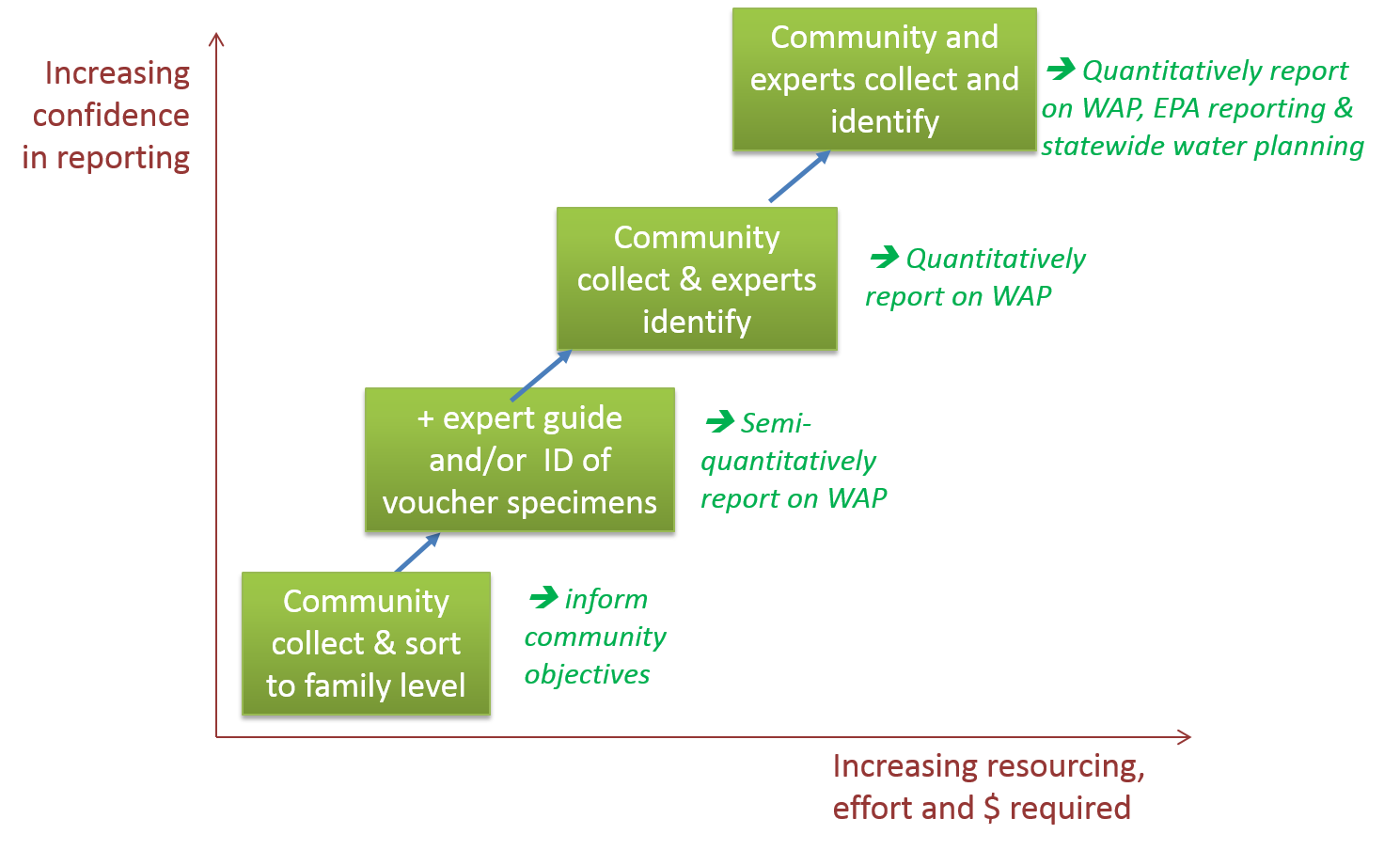 Waterbug
BioBlitz!
Increasing effort
[Speaker Notes: The second step was to establish a program where community Waterwatchers and scientists could come together to collect data, and discuss the project. 
We looked at several different models and the data that would be available from each method. 
The community had expressed very strong views that they wanted the data to be useful not only as an educational tool. 
We looked at ways of increasing scientist confidence in community collected data and had several a trial runs which included collecting multiple different indicators which had been used in water planning previously. 
The community members had a strong interest in macrioinvertebrates. Fortunately macros also have a long history in ecological condition assessment and so they were chosen as the most appropriate indicator moving forward.
And that is how we came to initiate the Waterbug Bioblitz!]
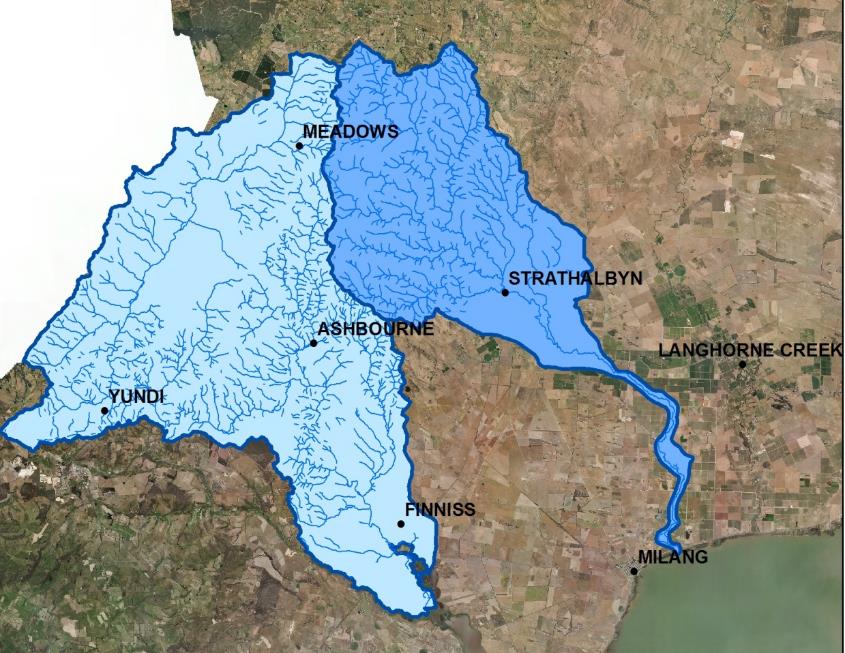 Waterbug BioBlitz
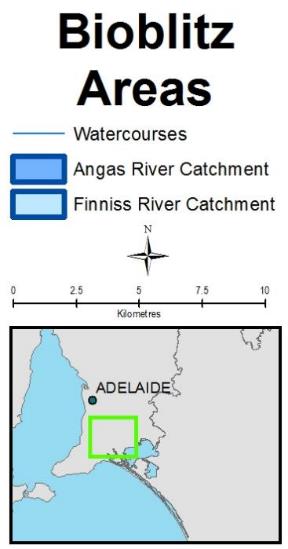 Partners:
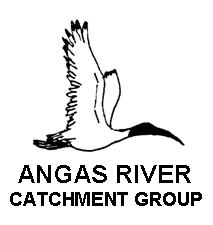 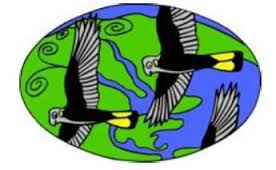 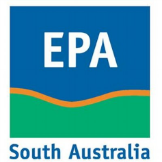 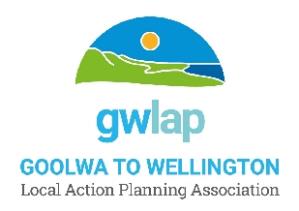 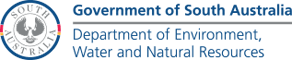 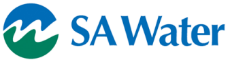 [Speaker Notes: 2nd part of new model – 
In Autumn 2016 we ran our first Eastern Mount Lofty Ranges Waterbug Bioblitz
We formed partnerships across community and government. These events led to great conversations between practitioners, community and scientists
Sites were selected within the Angas and Finniss River Catchments - based on community interest, historical sampling and usefulness of data for Natural Resources and DEWNR low flows and WAP projects. Last spring we started the Water bug Bioblitz program in the Marne Saunders River catchment and also ran a Waterbug Bioblitz at Paiwalla wetland!
Steep learning curve but we are getting some excellent results – education, engagement and research]
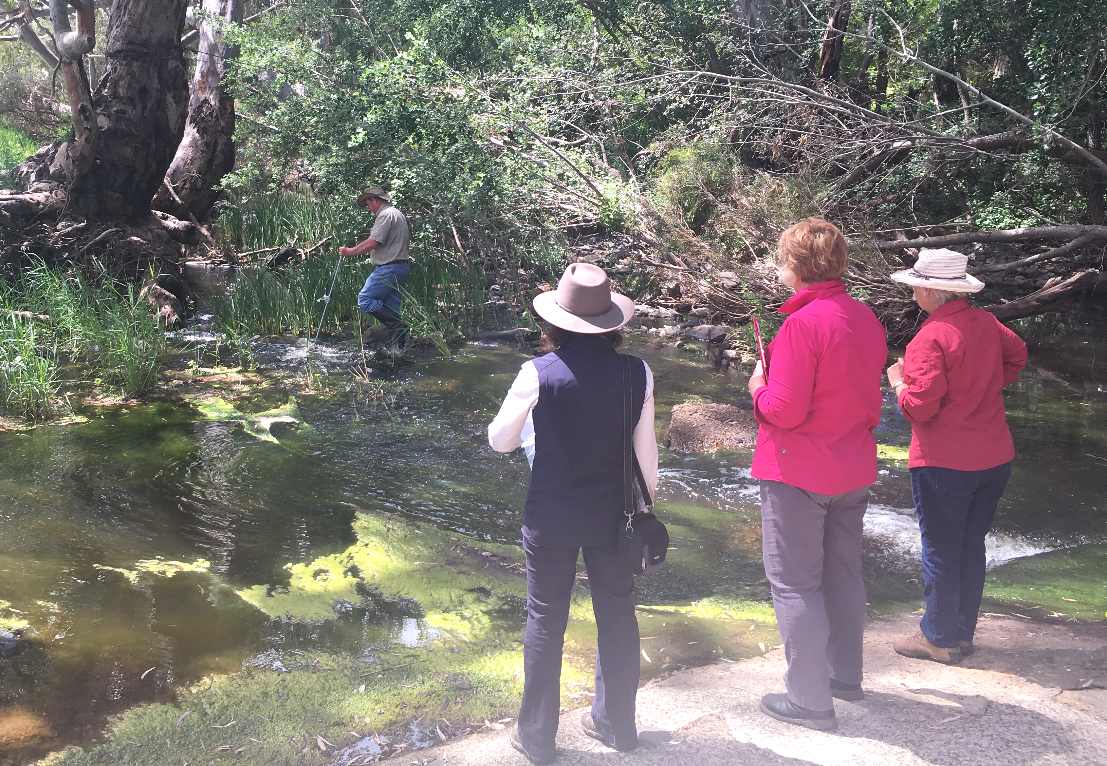 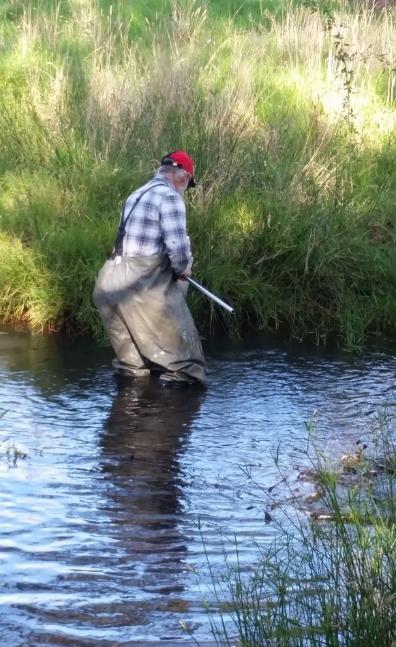 BioBlitz
Pics of collecting

SB
In the Field
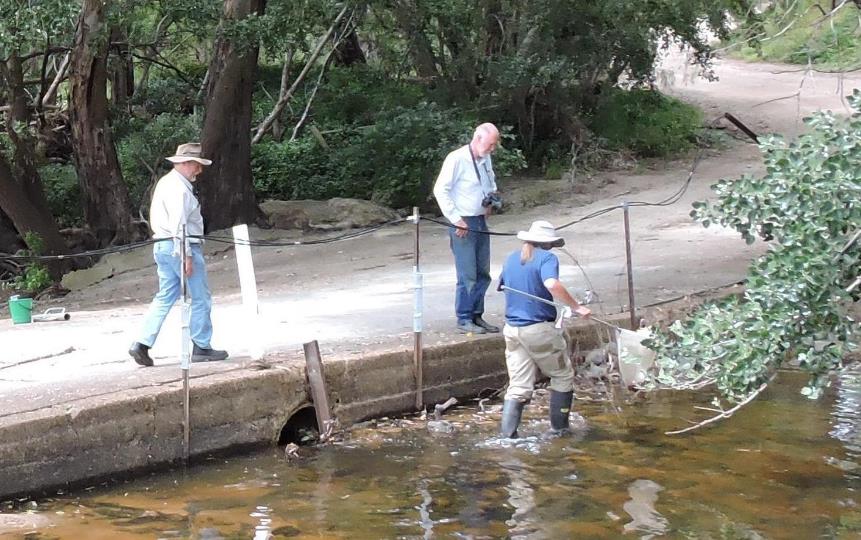 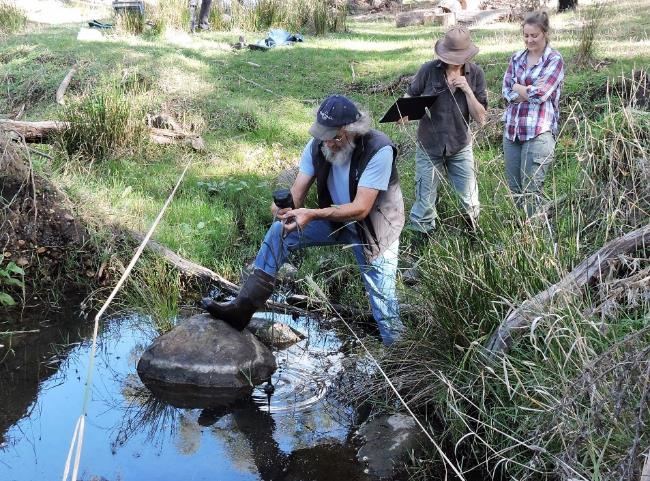 [Speaker Notes: Sally M – All Stages of the process occur in partnership with trained professionals but overtime the level of guidance for the field process has reduced. Each time we go out members are encouraged to watch the training video to familiarise themselves with the methods. New sites are visited by professionals to help maintain the integrity of the process. 

Possibly say this… Another key barrier overcome was the SA Government wader policy which was unnecessarily strict. This was Aestablished for all activities in water including the marine environment where the use of life jackets if water was over 30cm was mandatory.  Safe wading procedures are discussed at each Bioblitz but community members can enter the water with waders if it is assessed as safe to do so.]
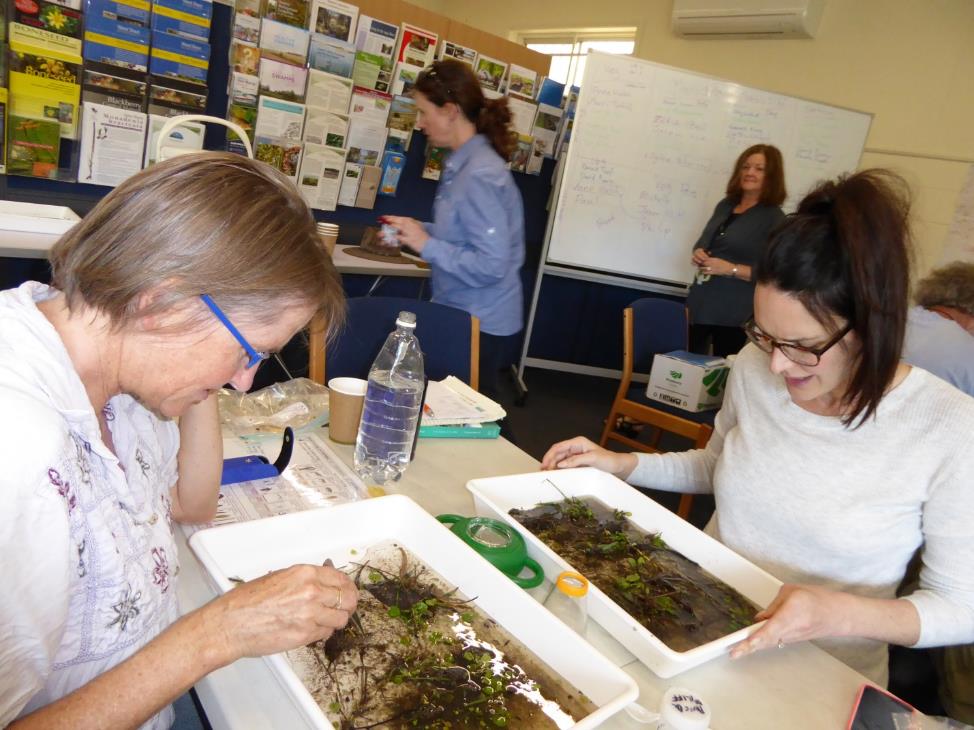 Bioblitz
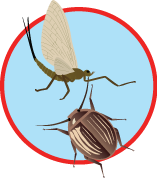 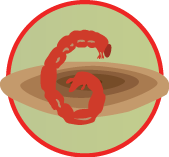 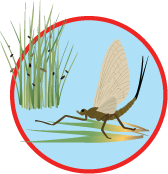 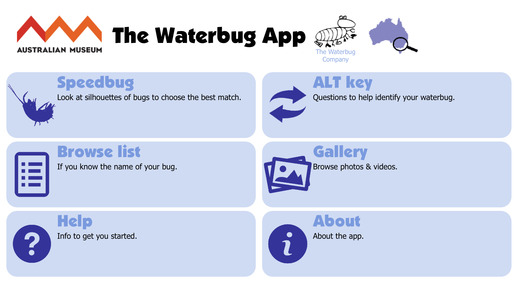 In the ‘Lab’
[Speaker Notes: Sally Maxwell: Sorting of the specimens also occurs in partnership with professionals.  Several participants sort and there are professional on hand to confirm id’s and check that trays have had examples of all specimens removed. 
The samples are then sent to a laboratory to confirm the field identifications. This is also the stardard practise of the EPA.]
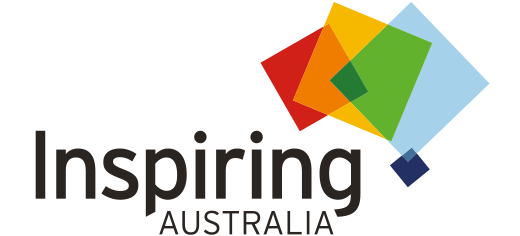 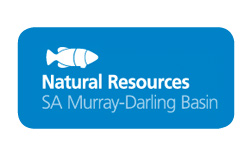 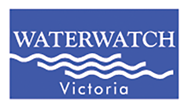 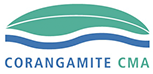 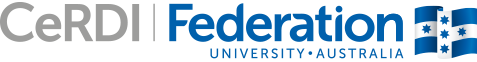 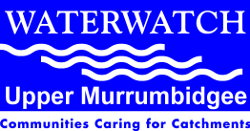 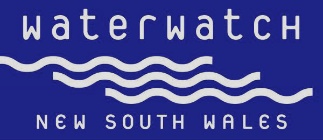 Part 3 - Reporting Back
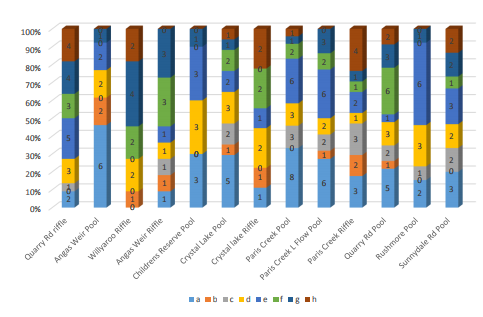 Co-interpretation (modelled on Vic EPA)

Simple Report Card (modelled on North Central Waterwatch Vic)

Target setting is tricky, most likely use trajectories
[Speaker Notes: Graph from report
Getting more buy in from scientists, able to more collaboratively support our corporate goals. 
Able to report more meaningful measures of catchment condition such as the composition of trait groups in each sample.]
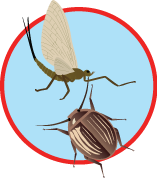 Further data use
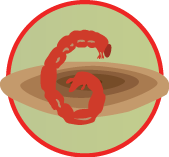 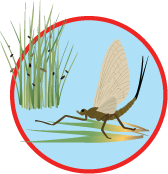 Long-Term Condition Monitoring
Water Allocation Planning 
Regional Report Cards 
Model has proven successful in multiple areas with multiple community groups
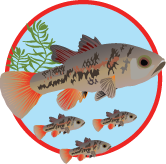 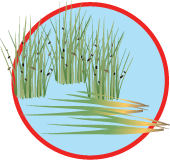 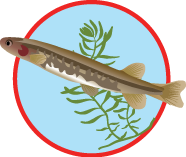 Project Partnership Model
NRM Board
Project & Database Design
ALA
The Links Partners
Govt
Community
Experts
Trigger actions &/or Project review
Publicity, Recruitment & Training
Experts
Experts
Community
EPA
EPA
NRM Board
Govt
EPA
Community
Community
Govt
The LoopPractitioners
BOM 
ALA
NRM Board
Data analysis, Report back,  Publicity
Data collection,  Moderation  & Storage
NRM Board
[Speaker Notes: Citizen Science projects need to be well planned and managed.
The whole Waterwatch project loop with the various stages of a project’s development has been redesigned. From the Project and Database design to the publicity recruitment and training, to data collection, storage and moderation, Data analysis, reporting back to participants and publicity again, and finally deciding what actions need to be taken in light of the findings of the project and review whether the project design needs to be adapted to make sure the project is as effective as possible.

Publicising the project and its findings is really important, as it allows a project to have a much bigger impact.  For example the University of Queensland Birds in Backyards project found that many people who didn’t actively take part in the bird surveys but were kept informed of its progress through newsletters and the website also increased their understanding of local birds and altered their backyards in order to attract them.  
With so many people involved in Citizen Science projects it is also critical that key partners are involved at the right stages, these are the links in the project.
These include experts, governments including local government, and NRM boards and of course community members.  A successful Citizen Science project, encourages input from the Citizens at each stage in the process.]
Key outcomes
Increased ability to report the status of aquatic ecological assets through the collection and collation of baseline condition data
An informed section of the community engaged in water planning and contributing to water management outcomes
Increased knowledge and understanding on how to engage the community to aid in the collection of data of suitable quality for evaluation against WAP objectives
Increased capacity of the community to aid in future data collection
[Speaker Notes: This program has the ability to faciltate key partnerships between government agencies and the community, helps to build trust and openness in the collection of data to support water allocation planning and other purposes. Data can be used to compare to historical collections.]
Thanks
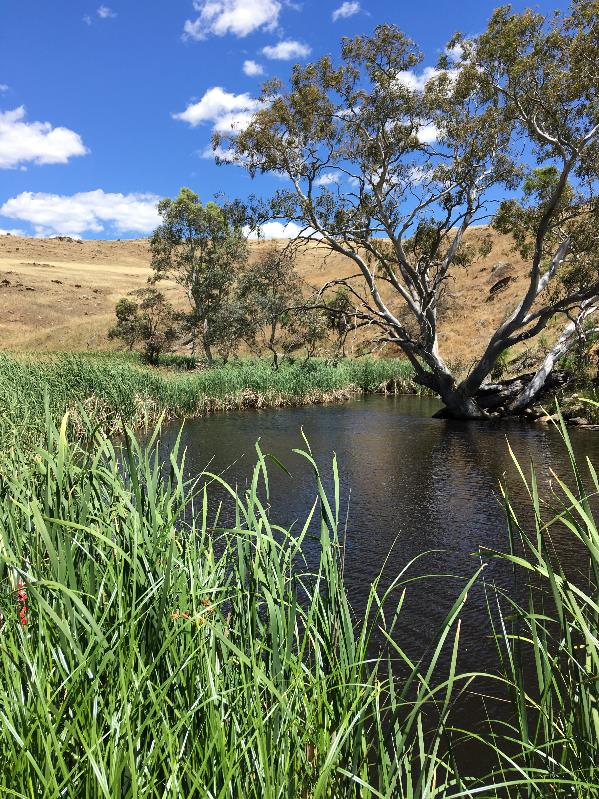 Acknowledgements
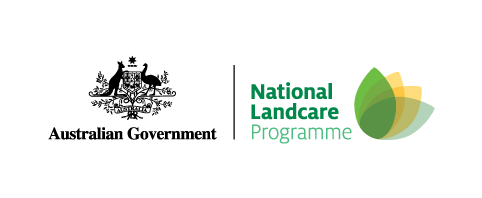 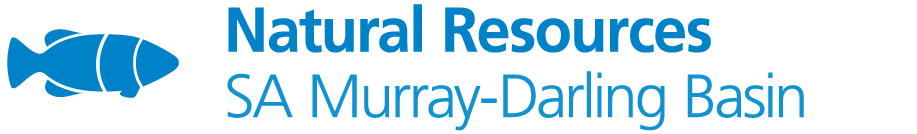 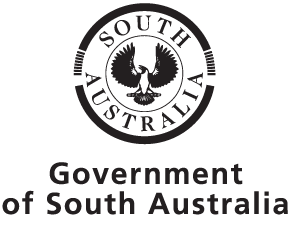 This project is supported by the 
SA Murray Darling Basin Natural Resources Management Board 
through funding from the 
Australian Government's National Landcare Programme